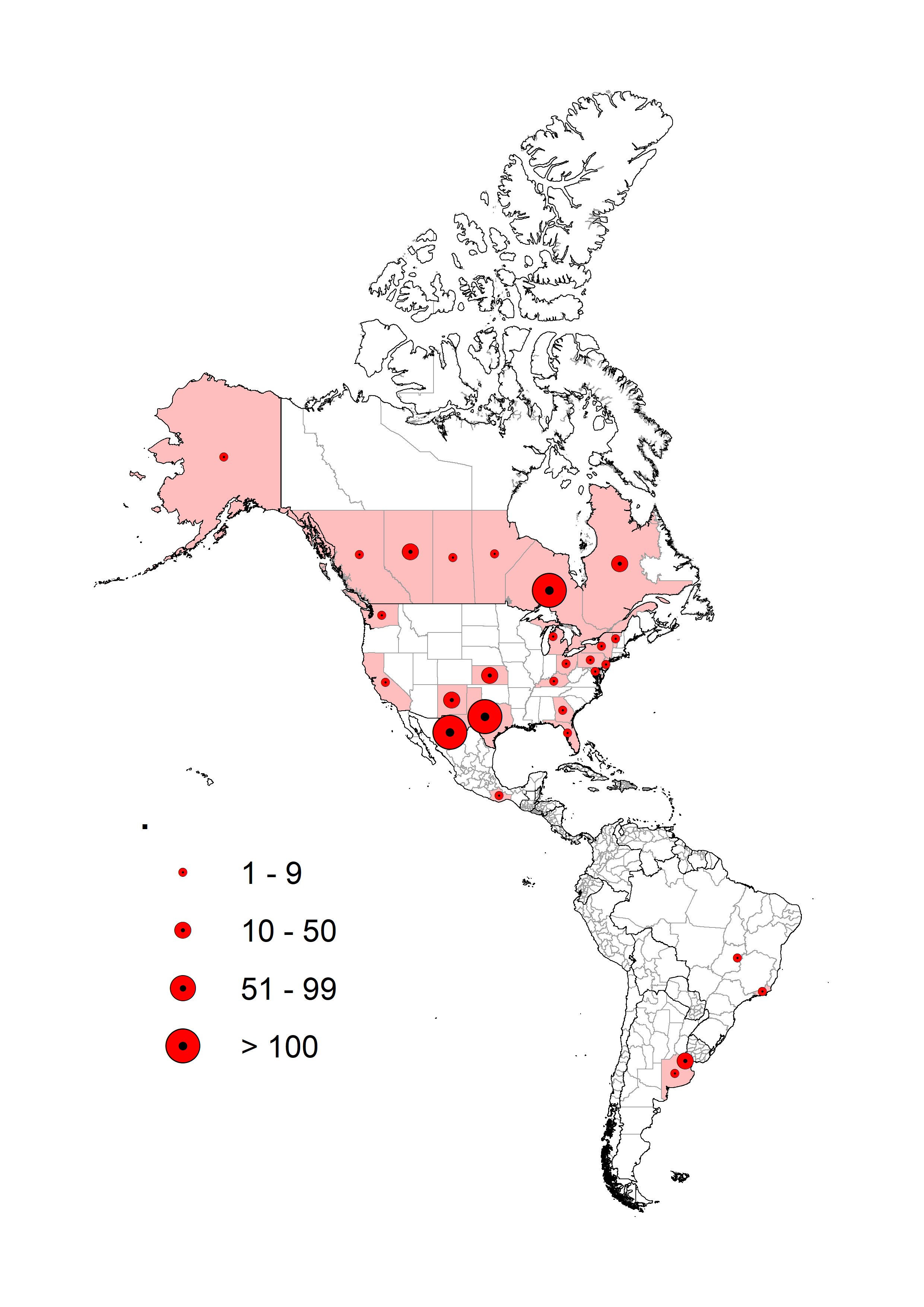 Spatial distribution of confirmed measles case by country, 2025*
2 deaths reported among unvaccinated children in the United States
Source: Surveillance country reports sent to CIM/PAHO and CDC’s website
*Data as of 11 April 2025.